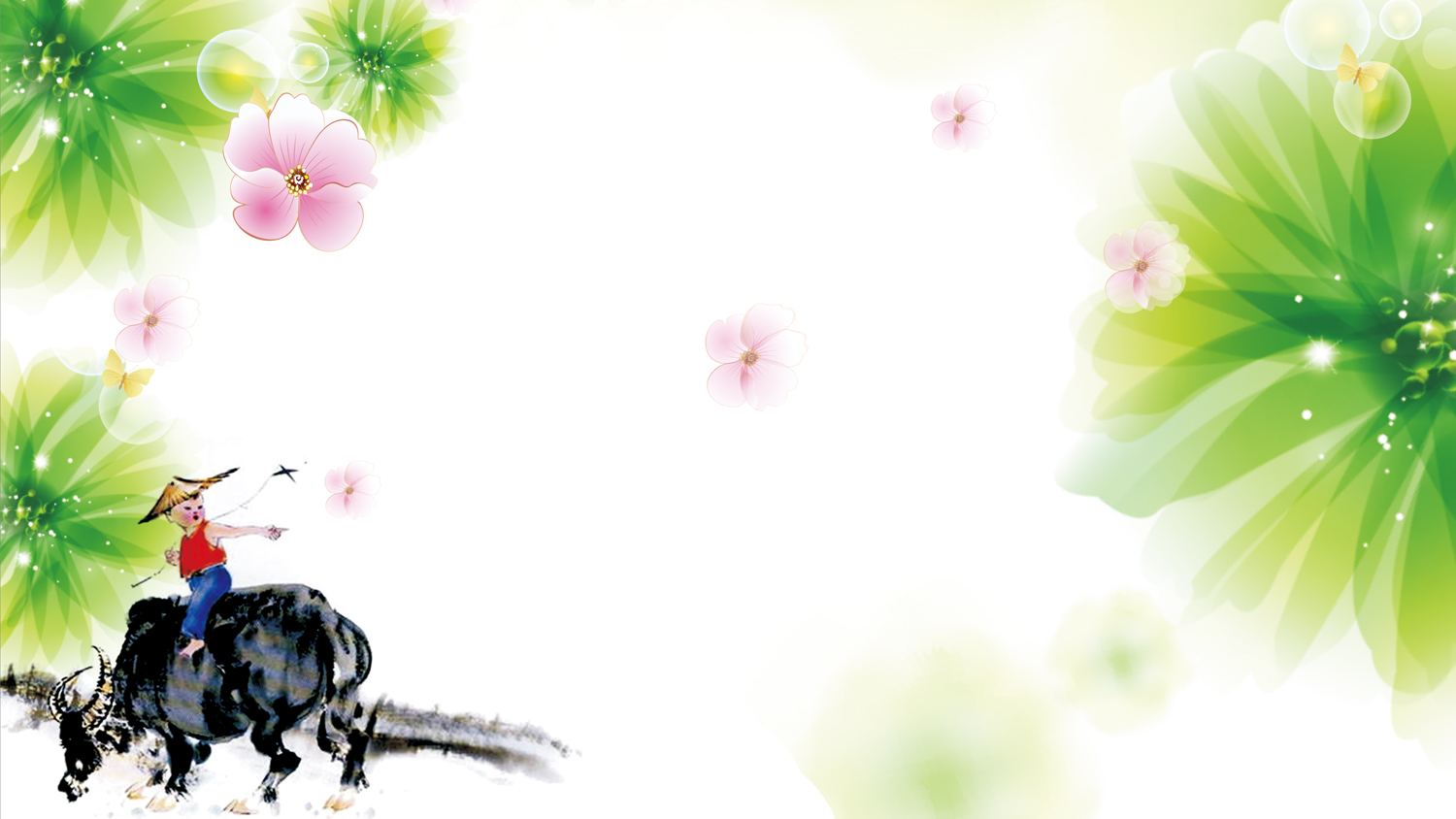 清明节动态PPT模板
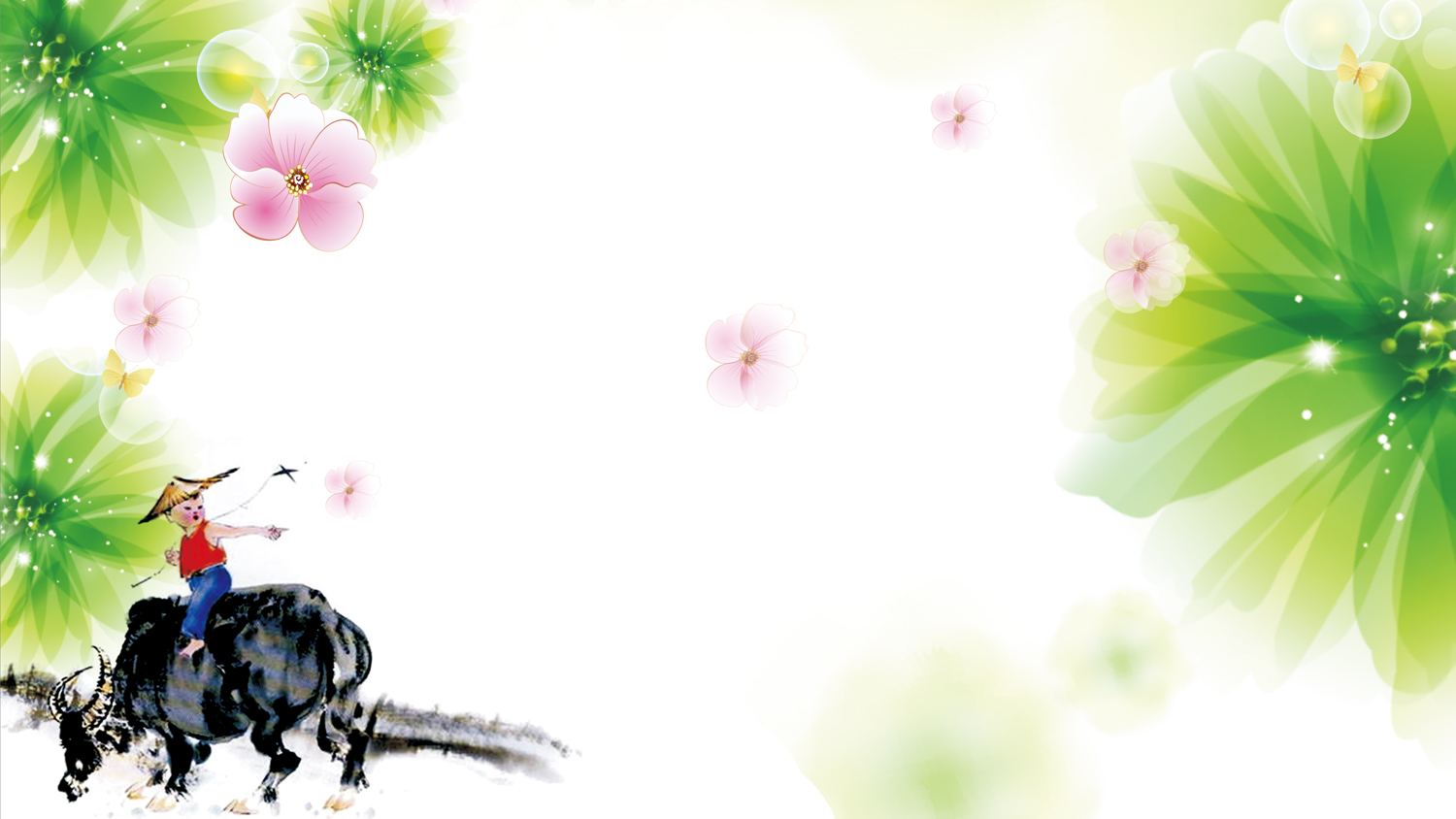 1
请在此处输入您的标题
2
请在此处输入您的标题
3
请在此处输入您的标题
4
请在此处输入您的标题
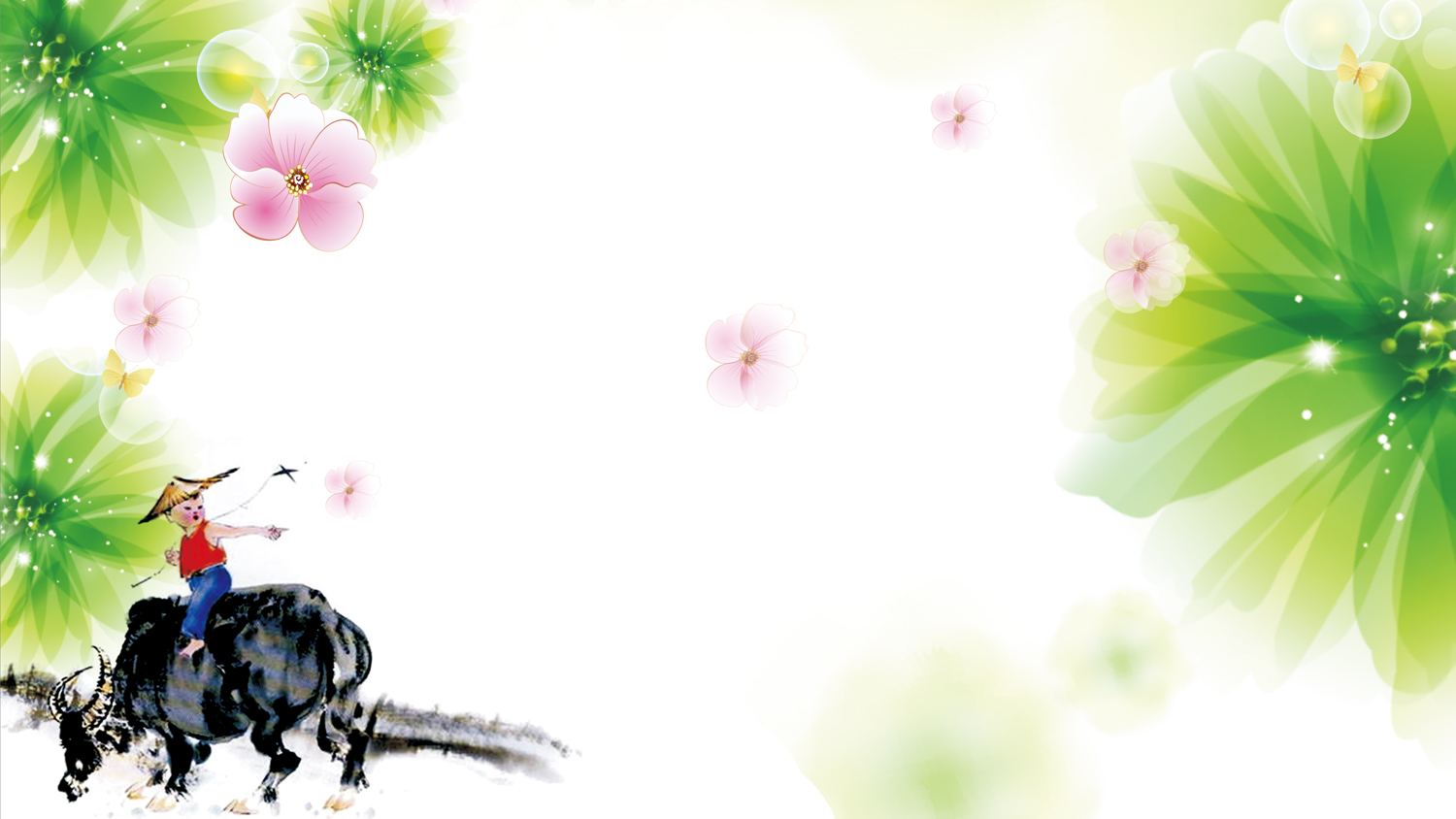 1
请在此处输入您的标题
添加标题
添加标题
单击此处添加文本单击此处添加文本单击此处添加文本单击此处添加文本单击此处添加文本单击此处添加文本
01
添加标题
03
02
单击此处添加文本单击此处添加文本单击此处添加文本单击此处添加文本单击此处添加文本单击此处添加文本
添加标题
添加标题
添加标题
单击此处添加文本单击此处添加文本单击此处添加文本单击此处添加文本单击此处添加文本单击此处添加文本
03
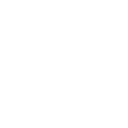 03  内容说明
内容说明内容说明内容说明内容说明
内容说明内容说明内容说明内容说明
内容说明
02
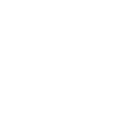 内容说明
01
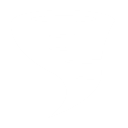 02  内容说明
内容说明内容说明内容说明内容说明
内容说明内容说明内容说明内容说明
01  内容说明
内容说明
内容说明内容说明内容说明内容说明
内容说明内容说明内容说明内容说明
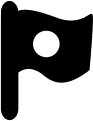 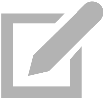 单击此处添加文本单击此处添加文本单击此处添加文本单击此处添加文本单击此处添加文本单击此处添加文本单击此处添加文本单击此处添加文本单击此处添加文本单击此处添加文本单击此处添加文本单击此处添加文本
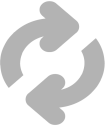 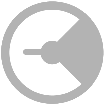 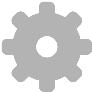 添加标题
添加标题
添加标题
添加标题
添加标题
添加标题
添加标题
添加标题
单击此处添加文本单击此处添加文本
单击此处添加文本单击此处添加文本
单击此处添加文本单击此处添加文本
单击此处添加文本单击此处添加文本
内容说明内容说明内容说明
内容说明内容说明内容说明
内容说明
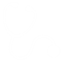 内容说明内容说明内容说明
内容说明内容说明内容说明
内容说明
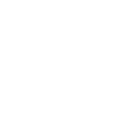 内容说明内容说明内容说明
内容说明内容说明内容说明
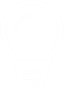 内容说明
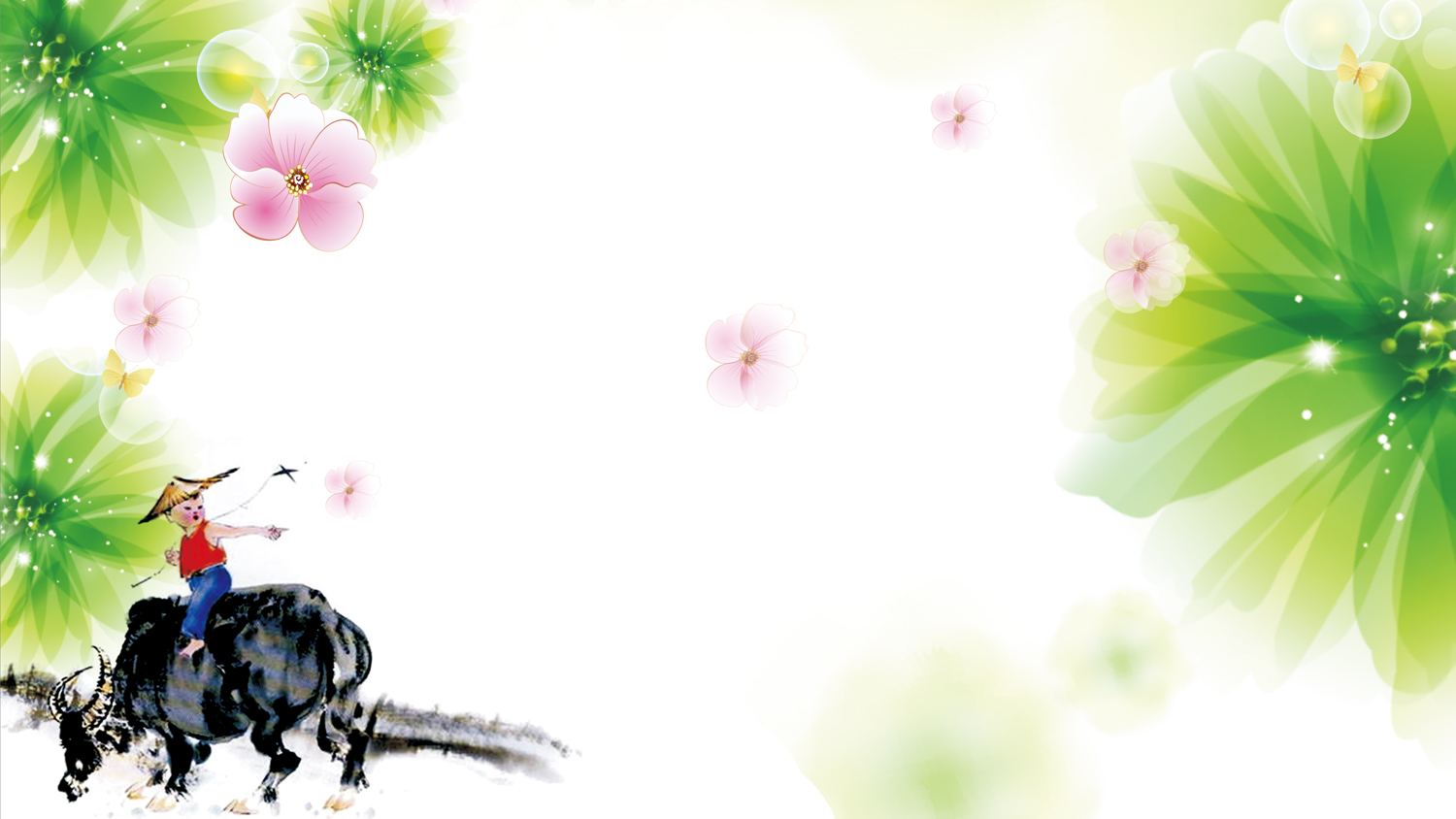 2
请在此处输入您的标题
01
02
03
04
点此输入标题
点此输入标题
点此输入标题
点此输入标题
点此输入文字
点此输入文字
点此输入文字
点此输入文字
单击此处添加文本单击此处添加文本单击此处添加文本单击此处添加文本单击此处添加文本单击此处添加文本单击此处添加文本单击此处添加文本单击此处添加文本单击此处添加文本单击此处添加文本单击此处添加文本
单击此处添加文本单击此处添加文本单击此处添加文本单击此处添加文本
添加标题
单击此处添加文本单击此处添加文本单击此处添加文本单击此处添加文本
添加标题
单击此处添加文本单击此处添加文本单击此处添加文本单击此处添加文本
添加标题
单击此处添加文本单击此处添加文本单击此处添加文本单击此处添加文本
添加标题
20%
45%
50%
60%
添加标题
添加标题
添加标题
添加标题
单击此处添加文本单击此处添加文本单击此处添加文本单击此处添加文本
单击此处添加文本单击此处添加文本单击此处添加文本单击此处添加文本
单击此处添加文本单击此处添加文本单击此处添加文本单击此处添加文本
单击此处添加文本单击此处添加文本单击此处添加文本单击此处添加文本
添加标题
添加标题
单击此处添加文本单击此处添加文本单击此处添加文本单击此处添加文本
单击此处添加文本单击此处添加文本单击此处添加文本单击此处添加文本
添加标题
单击此处添加文本单击此处添加文本
添加标题
添加标题
单击此处添加文本单击此处添加文本单击此处添加文本单击此处添加文本
单击此处添加文本单击此处添加文本单击此处添加文本单击此处添加文本
点击此处添加标题
1
单击此处添加文本单击此处添加文本单击此处添加文本单击此处添加文本单击此处添加文本单击此处添加文本
添加标题
2
点击此处添加标题
单击此处添加文本单击此处添加文本单击此处添加文本单击此处添加文本单击此处添加文本单击此处添加文本
添加标题
点击此处添加标题
3
单击此处添加文本单击此处添加文本单击此处添加文本单击此处添加文本单击此处添加文本单击此处添加文本
添加标题
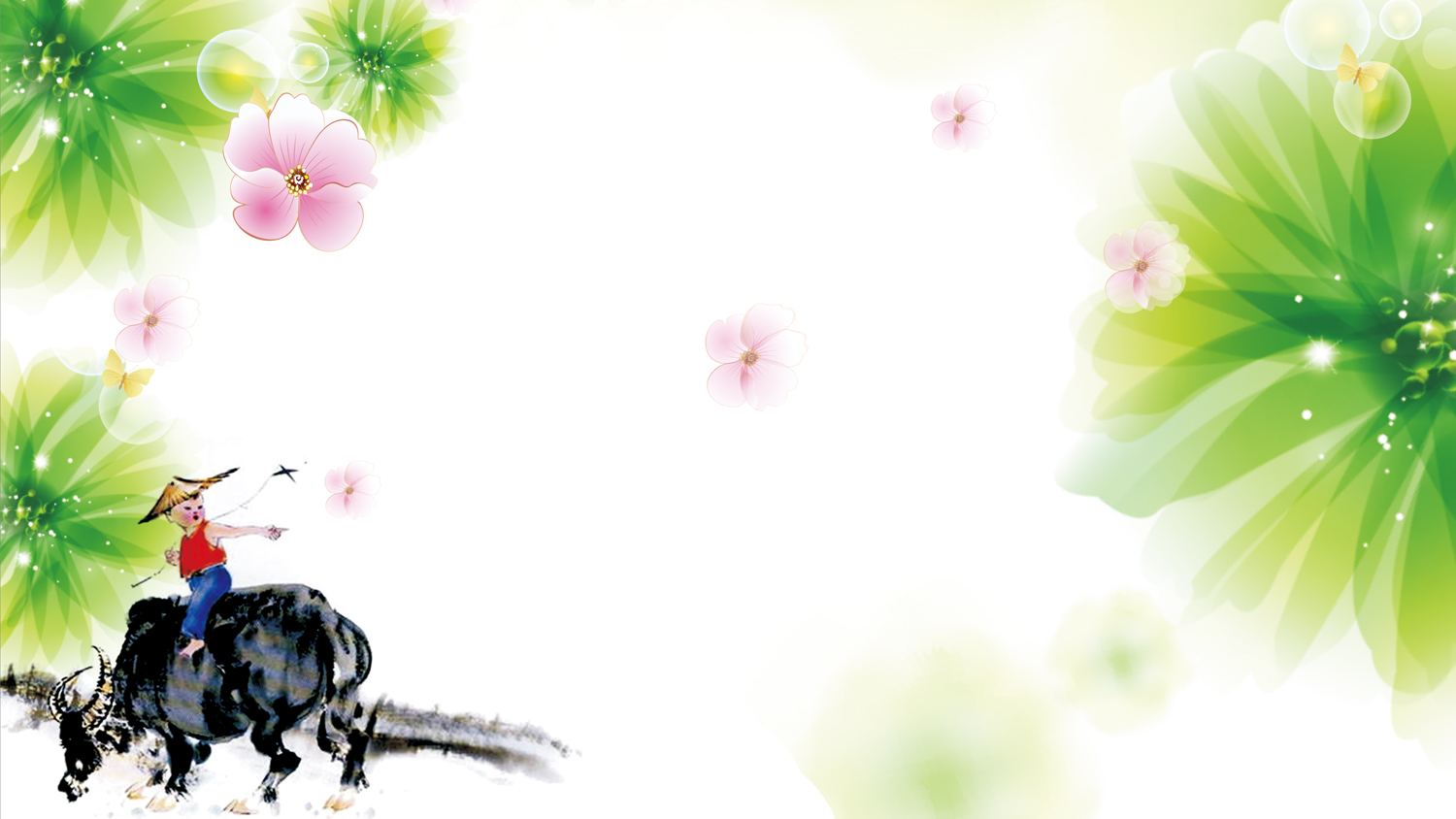 3
请在此处输入您的标题
添加标题
单击此处添加文本单击此处添加文本单击此处添加文本
添加标题
单击此处添加文本单击此处添加文本单击此处添加文本
添加标题
单击此处添加文本单击此处添加文本单击此处添加文本
添加标题
单击此处添加文本单击此处添加文本单击此处添加文本
添加标题
单击此处添加文本单击此处添加文本单击此处添加文本
01
03
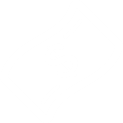 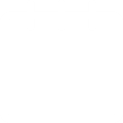 内容具体说明
内容具体说明
内容具体说明
内容具体说明
+
+
+
+
内容说明
04
02
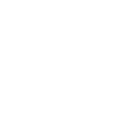 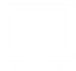 内容具体说明
内容具体说明
内容具体说明
内容具体说明
01
内容说明
内容说明内容说明
内容说明内容说明
04
02
内容说明
内容说明
内容具体说明
内容具体说明
内容具体说明
内容具体说明
03
内容说明
内容说明内容说明
内容说明内容说明
01
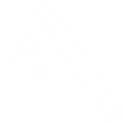 内容说明内容说明内容说明内容说明
内容说明内容说明内容说明内容说明
内容说明
内容说明内容说明内容说明内容说明
内容说明内容说明内容说明内容说明
02
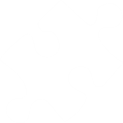 内容说明内容说明内容说明
内容说明内容说明内容说明
内容
说明
04
03
内容说明内容说明内容说明
内容说明内容说明内容说明
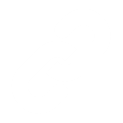 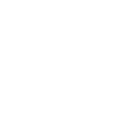 内容说明
内容说明
添加标题
单击此处添加文本
点击此处
添加文本
添加标题
单击此处添加文本
添加标题
单击此处添加文本
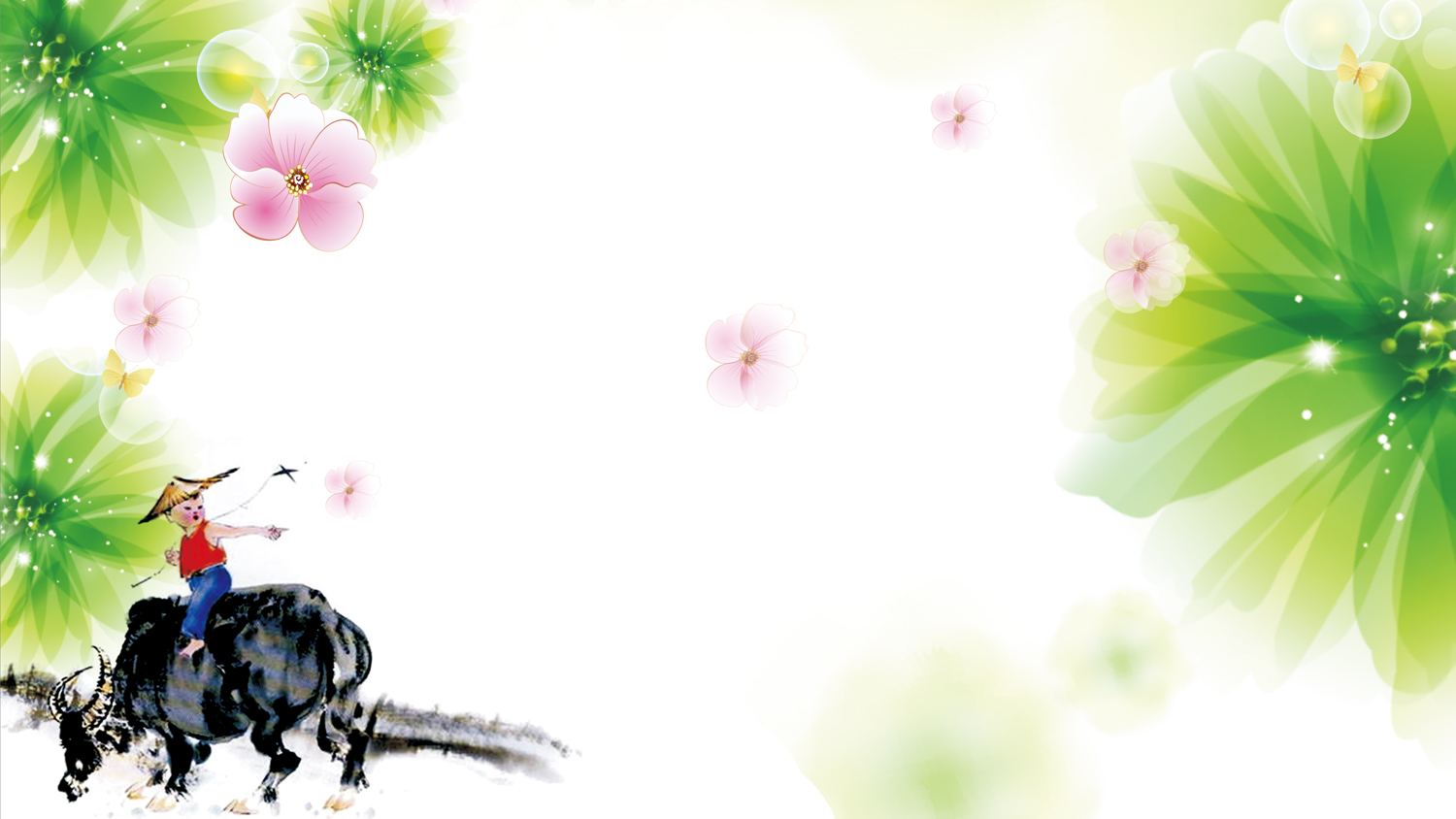 4
请在此处输入您的标题
添加标题
添加标题
添加标题
单击此处添加文本单击此处添加文本
单击此处添加文本单击此处添加文本
单击此处添加文本单击添加文本
添加标题
单击此处添加文本单击此处添加文本单击此处添加文本单击此处添加文本单击此处添加文本单击此处添加文本单击此处添加文本单击此处添加文本单击此处添加文本单击此处添加文本单击此处添加文本单击此处添加文本
单击此处添加文本单击此处添加文本单击此处添加文本单击此处添加文本
单击此处添加文本单击此处添加文本单击此处添加文本单击此处添加文本
01
03
添加标题
添加标题
添加标题
添加标题
02
04
单击此处添加文本单击此处添加文本单击此处添加文本单击此处添加文本
单击此处添加文本单击此处添加文本单击此处添加文本单击此处添加文本
①
点击添加文字标题
点击添加文字描述
②
单击此处添加文本单击此处添加文本单击此处添加文本单击此处添加文本单击此处添加文本单击此处添加文本单击此处添加文本单击此处添加文本单击此处添加文本单击此处添加文本单击此处添加文本单击此处添加文本
点击添加文字描述
③
点击添加文字描述
④
点击添加文字描述
02
01
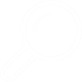 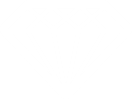 内容说明内容说明
内容说明内容说明
内容说明内容说明
内容说明内容说明
内容说明内容说明
内容说明内容说明
内容说明内容说明
内容说明内容说明
02
04
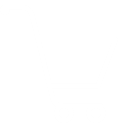 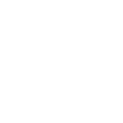 01
03
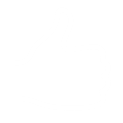 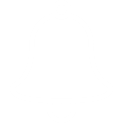 内容
说明
内容
说明
内容说明
内容说明
内容说明内容说明
内容说明内容说明
内容说明内容说明
内容说明内容说明
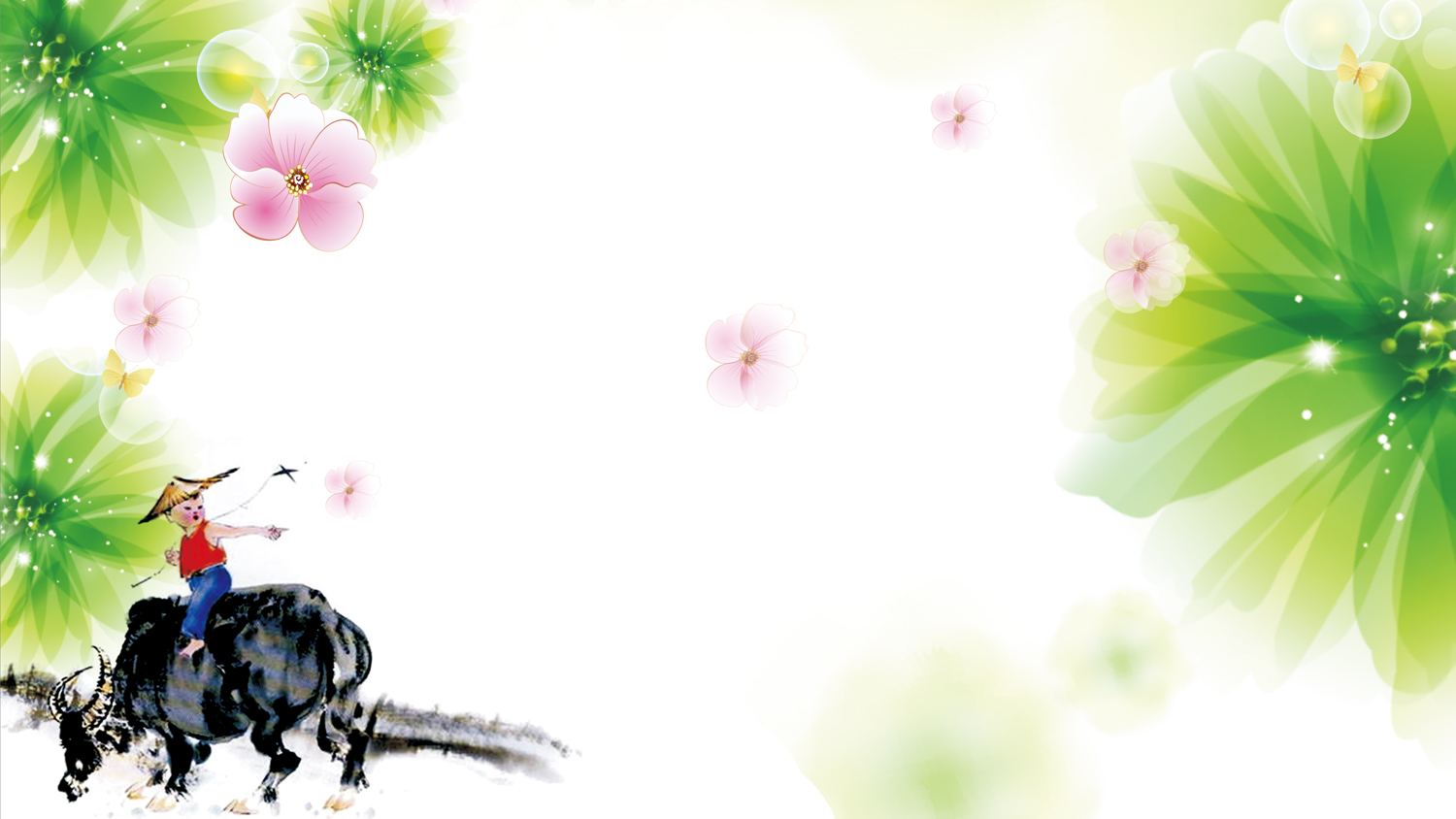 感谢您的观看